Environmental Data Analysis with MatLab
Lecture 25:

Hypothesis Testing continued; F-Tests
[Speaker Notes: Today’s lecture continues the subject of Hypothesis Testing.]
SYLLABUS
Lecture 01		Using MatLabLecture 02		Looking At DataLecture 03		Probability and Measurement ErrorLecture 04		Multivariate DistributionsLecture 05		Linear ModelsLecture 06		The Principle of Least SquaresLecture 07		Prior InformationLecture 08		Solving Generalized Least Squares Problems Lecture 09		Fourier SeriesLecture 10		Complex Fourier SeriesLecture 11		Lessons Learned from the Fourier Transform
	Lecture 12		Power SpectraLecture 13		Filter Theory Lecture 14		Applications of Filters Lecture 15		Factor Analysis Lecture 16		Orthogonal functions Lecture 17		Covariance and AutocorrelationLecture 18		Cross-correlationLecture 19		Smoothing, Correlation and SpectraLecture 20		Coherence; Tapering and Spectral Analysis Lecture 21		Interpolation
	Lecture 22		Linear Approximations and Non Linear Least Squares
	Lecture 23		Adaptable Approximations with Neural NetworksLecture 24 		Hypothesis testing Lecture 25 		Hypothesis Testing continued; F-TestsLecture 26 		Confidence Limits of Spectra, Bootstraps
[Speaker Notes: 24 lectures]
purpose of the lecture
continue

Hypothesis Testing

and apply it to testing the significance of
alternative models
[Speaker Notes: The lecture finished the particle size test scenario and also discusses the
use of an F-test to evaluate the significance in differences in fit between
two alternative models.]
Review of Last Lecture
Steps in Hypothesis Testing
Step 1. State a Null Hypothesissome variation ofthe result is due to random variation
[Speaker Notes: The Null Hypothesis should specify what result, in particular, if of interest.]
Step 2. Focus on a statistic that is unlikely to be largewhen the Null Hypothesis is true
[Speaker Notes: The word ‘statistic’ is used here in the sense of a
‘diagnostic number derived from the data’.
For instance, the ‘sample mean’ (the mean of the data) fits this description.]
Step 3.Determine the value of statisticfor your problem
[Speaker Notes: Usually, the statistic is a result of the data analysis.]
Step 4.Calculate that the probability that a the observed value or greater would occur if the Null Hypothesis were true
[Speaker Notes: This is simple, as long as you know what distribution the statistic follows.]
Step 5.Reject the Null Hypothesisonly if such large values occur less than 5% of the time
[Speaker Notes: You are working towards one of two conclusions:
The Null Hypothesis can be rejected, giving you confidence (but not complete certainty) that your result
  is not due to random variation;
or
The Null Hypothesis cannot be rejected, meaning its likely that your result is due to random variation.]
An example

test of a particle size measuring device
[Speaker Notes: This is just a hypothetical example.]
manufacturer's specs
machine is perfectly calibrated
particle diameters scatter about true value

measurement error is
σd2 = 1  nm2
[Speaker Notes: The first claim is that the machine’s ‘ruler’ or ‘measuring scale’ is not biased, that what the machine
thinks i 1 nm is what SI says is 1 nm.

The second claim is that each measurement has error, and that its variance is as stated.]
your test of the machine
purchase batch of 25 test particles
each exactly 100 nm in diameter
 
measure and tabulate their diameters

repeat with another batch a few weeks later
[Speaker Notes: Your presumption is that the test particles have no error, or at least, that whatever error
they have is negligible compared to the variance of the machine being tested.]
Results of Test 1
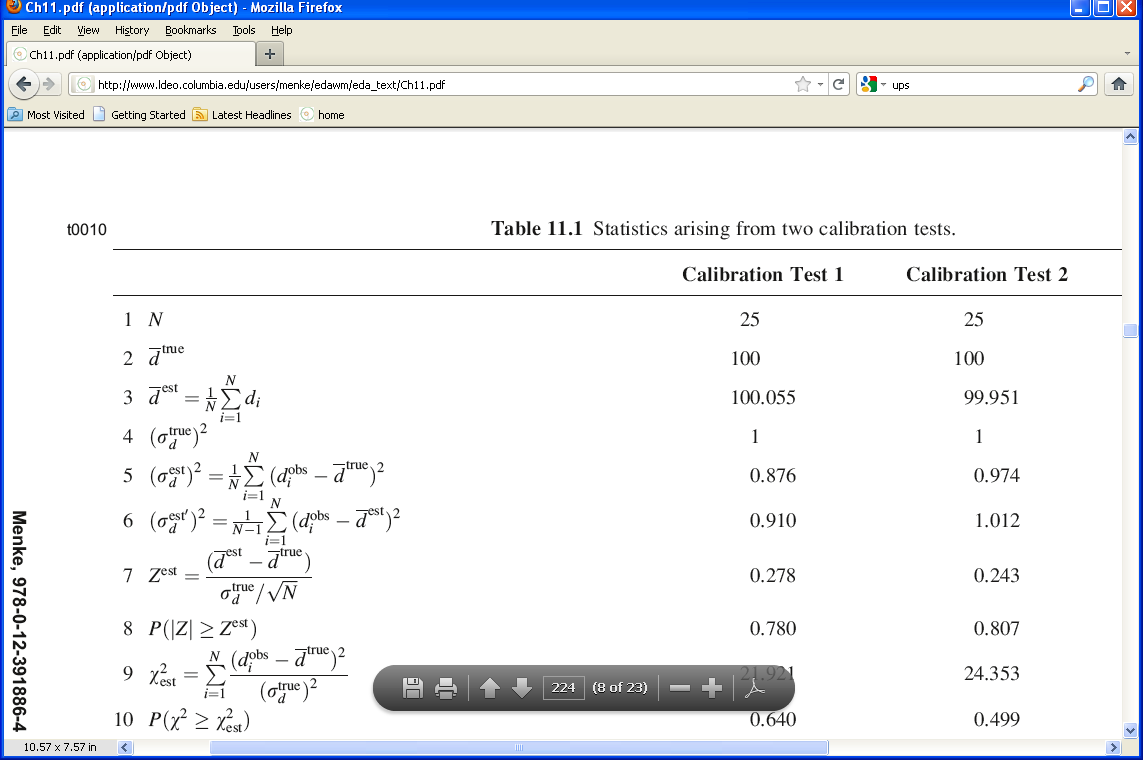 [Speaker Notes: Go though each of the lines.
The number of particles being measured.
The true diameters of the particles
The mean of the diameters that were actually measured, which is (slightly) different than the true mean
The ‘true’ variance, that is, the one stated by the manufacturer
The variance of the diameters of the 25 particle that you measured, assuming that their true mean of 100 is known.
The variance of the diameters of the 25 particle that you measured, assuming that you didn’t know their mean and
      had to estimate it from the data.  Note that the number of degrees of freedom is N-1, not N in this case.]
Results of Test 2
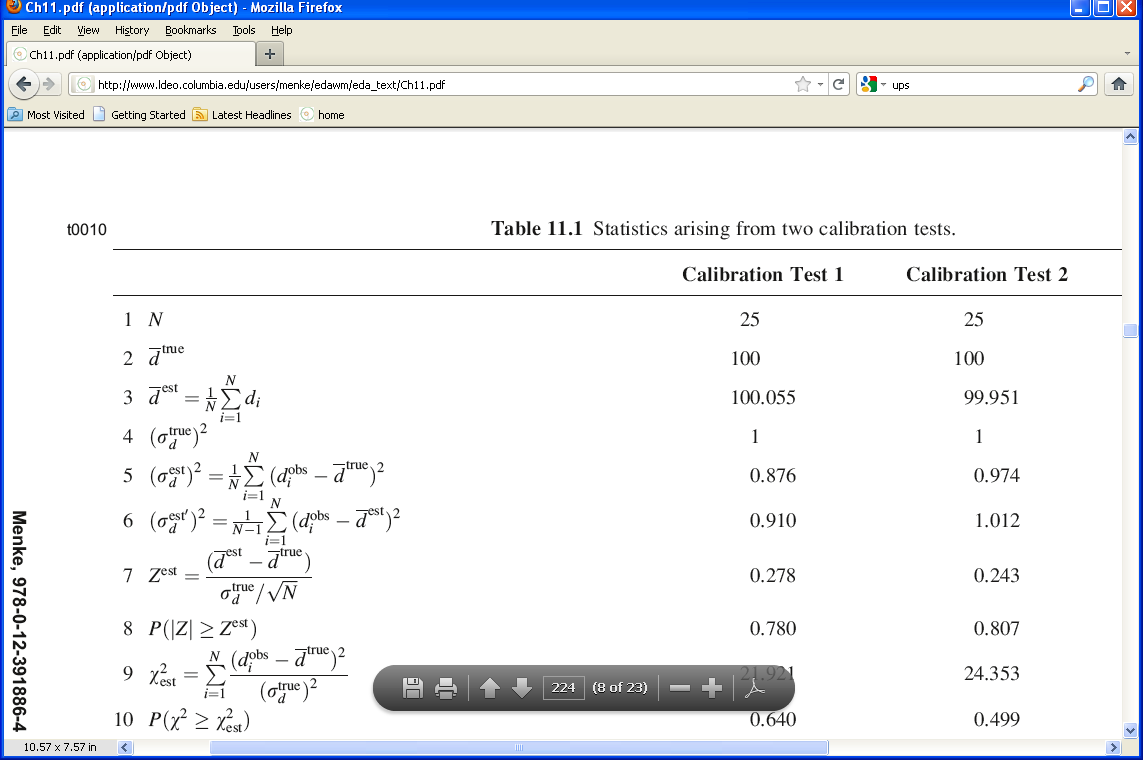 [Speaker Notes: Results of the second test.  You might flash back to the Test 1 slides, and compare the numbers.]
Question 1Is the Calibration Correct?
Null Hypothesis

The observed deviation of the average particle size from its true value of 100 nm is due to random variation (as contrasted to a bias in the calibration).
[Speaker Notes: So the question is,
Is 100.055 and 99.951 significantly different from 100?]
in our case
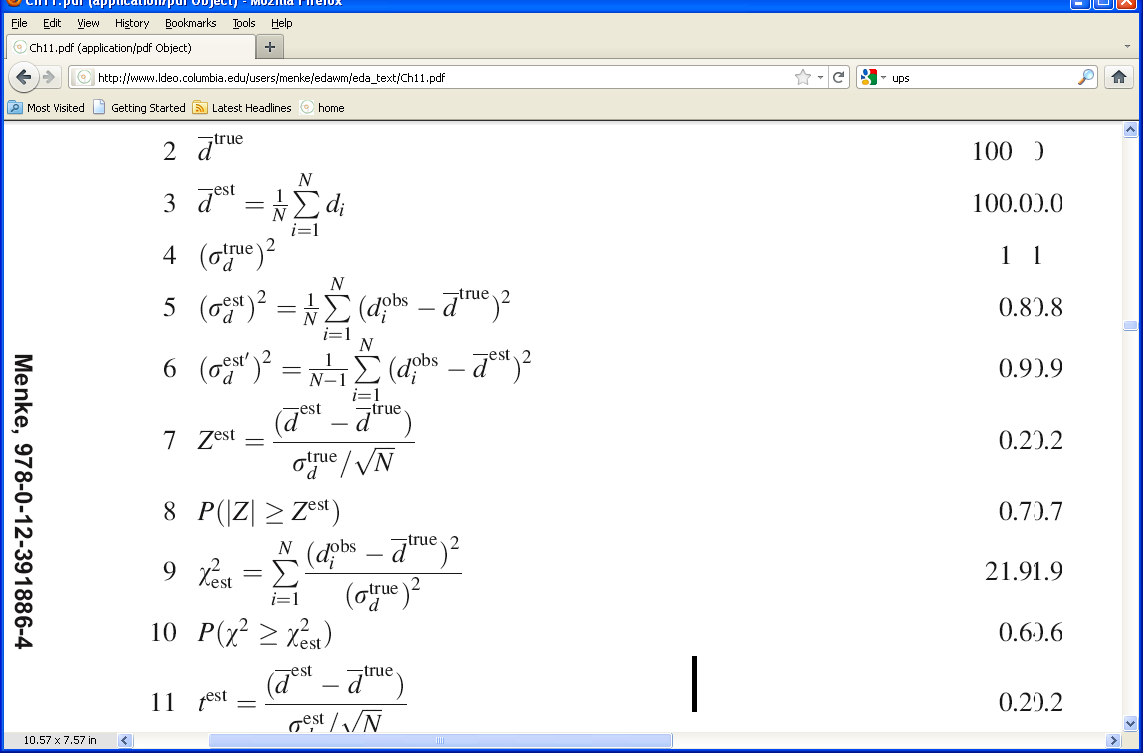 =   0.278   and   0.243
the key question is
Are these unusually large values for Z ?
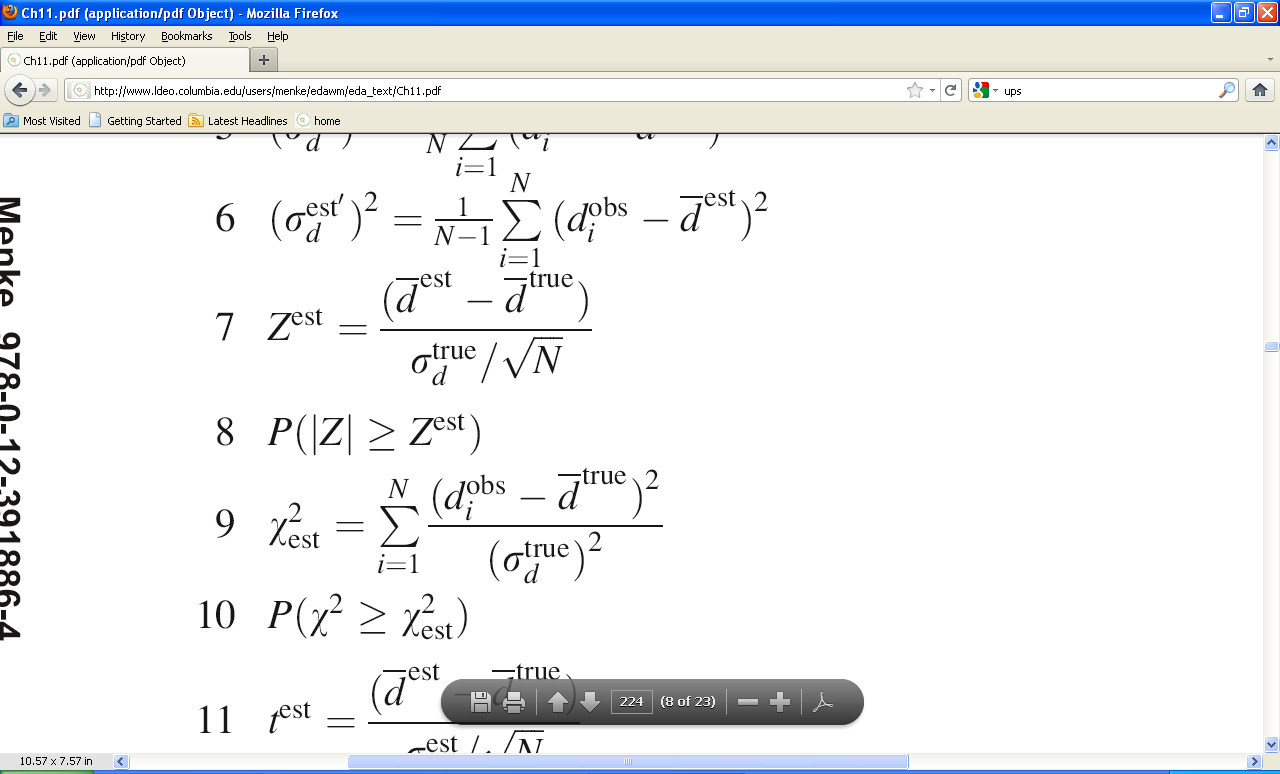 = 0.780  and 0.807
So values of |Z|  greater than Zest are very common
The Null Hypotheses cannot be rejected
there is no reason to think the machine is biased
[Speaker Notes: The Z statistic is Normal with zero mean and unit variance.
Here Z is the difference between the observed and true mean, normalized by the variance of the mean.
The probability that |Z| ≥ Zest is large, much larger than 0.05, so the Null Hypothesis cannot be
rejected.
Point out the difference between
“There’s no reason to think the machine is biased”
and
“The machine is not biased”.]
Question 2Is the variance in spec?
Null Hypothesis

The observed deviation of the variance from its true value of 1 nm2 is due to random variation (as contrasted to the machine being noisier than the specs).
[Speaker Notes: So the question is,
Is 0.876 and 0.974 significantly different from 1?]
Results of the two tests
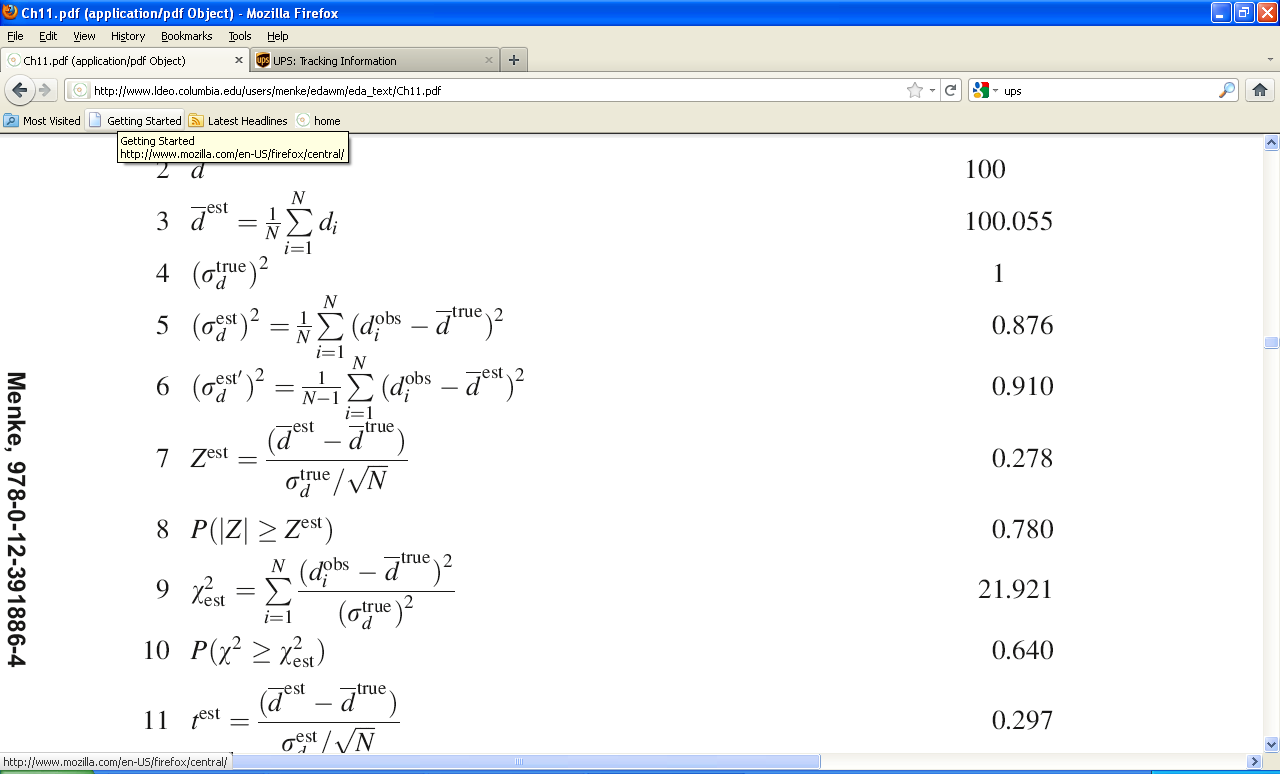 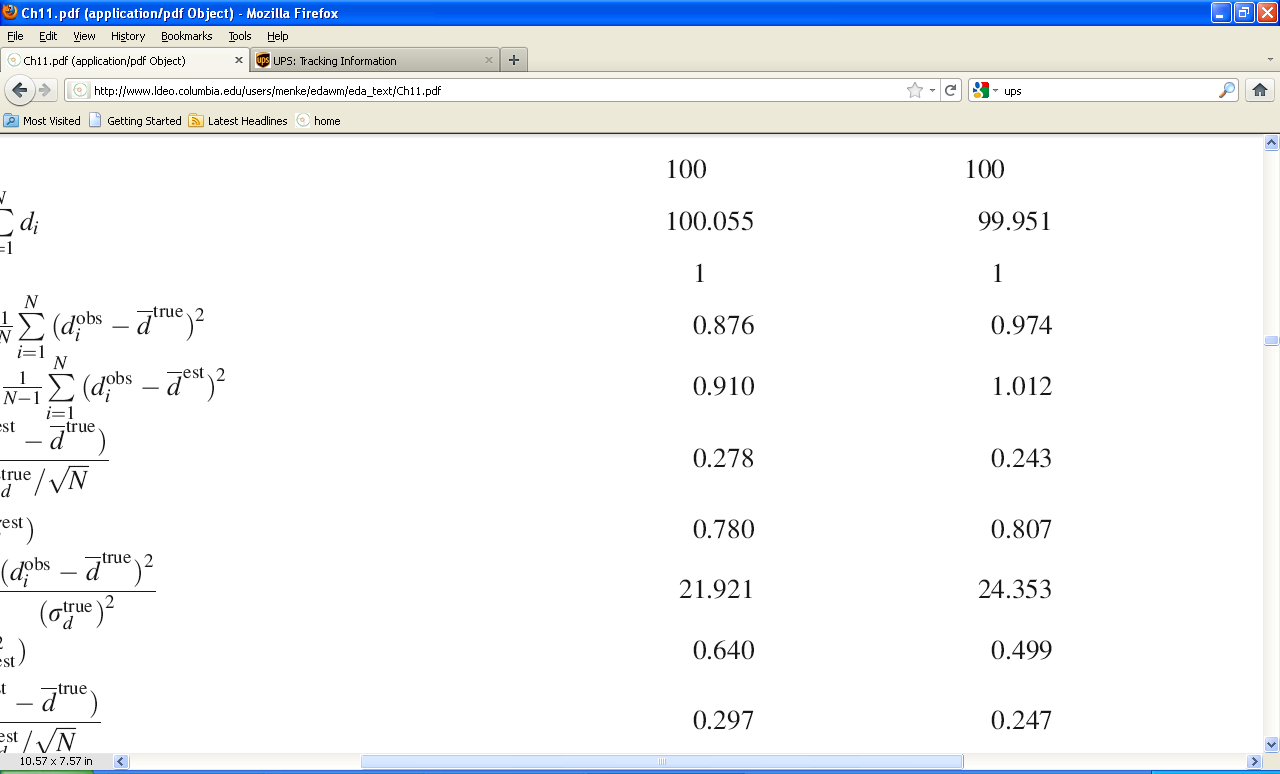 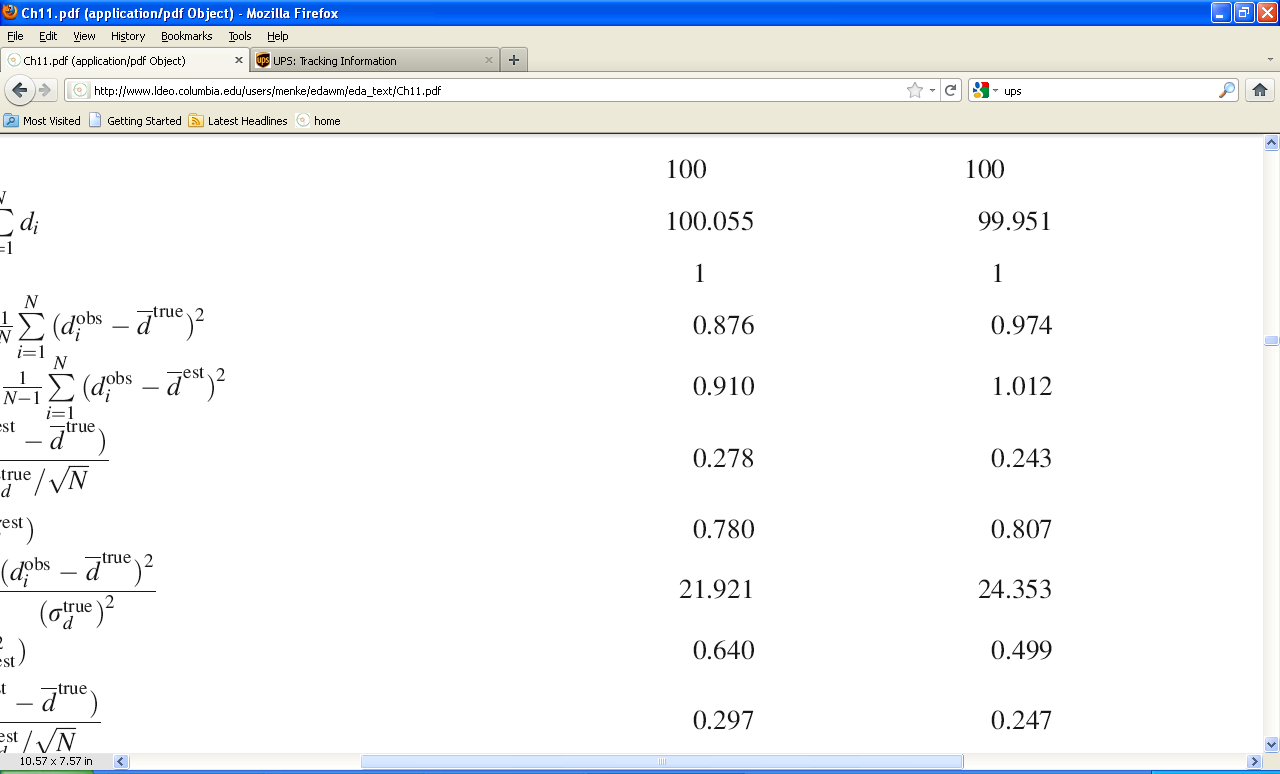 the key question is
Are these unusually large values for χ2 ?
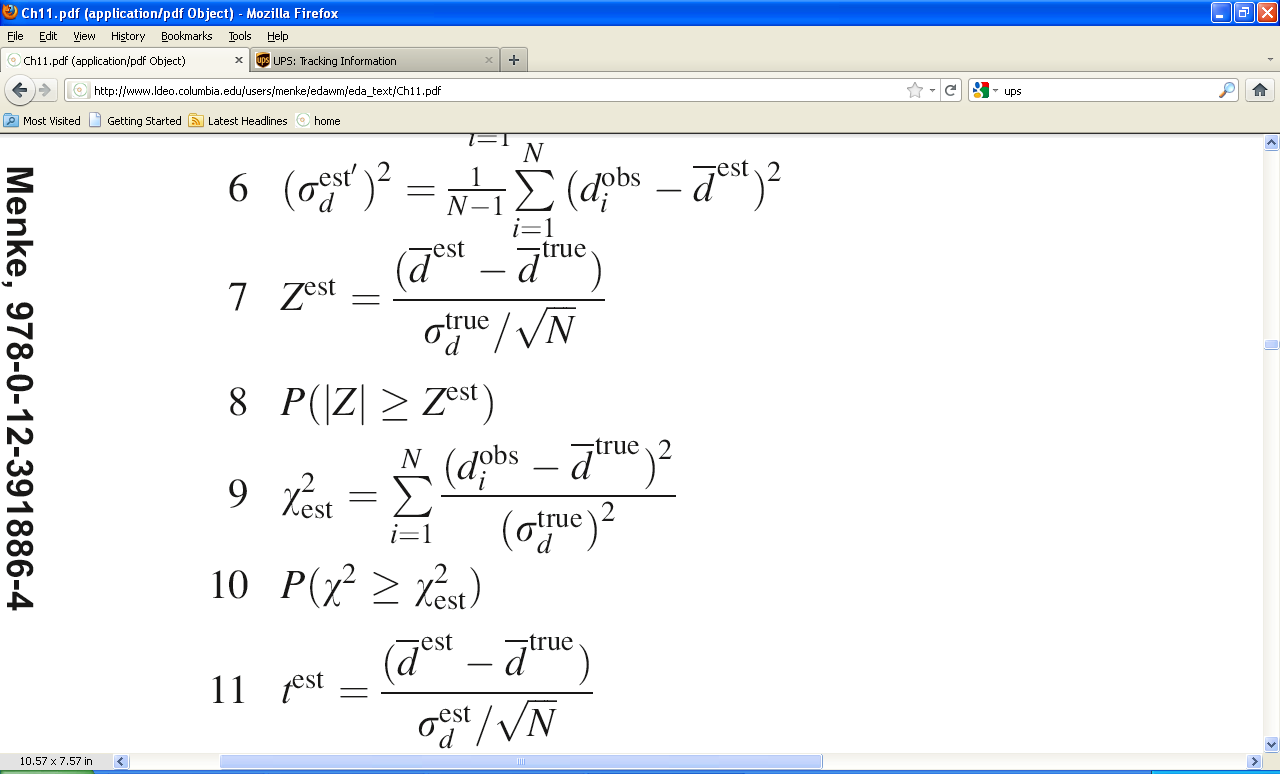 =   ?
[Speaker Notes: The chi-squared statistic is one of the three non-Normal distributions that we discussed in the previous lecture.]
In MatLab
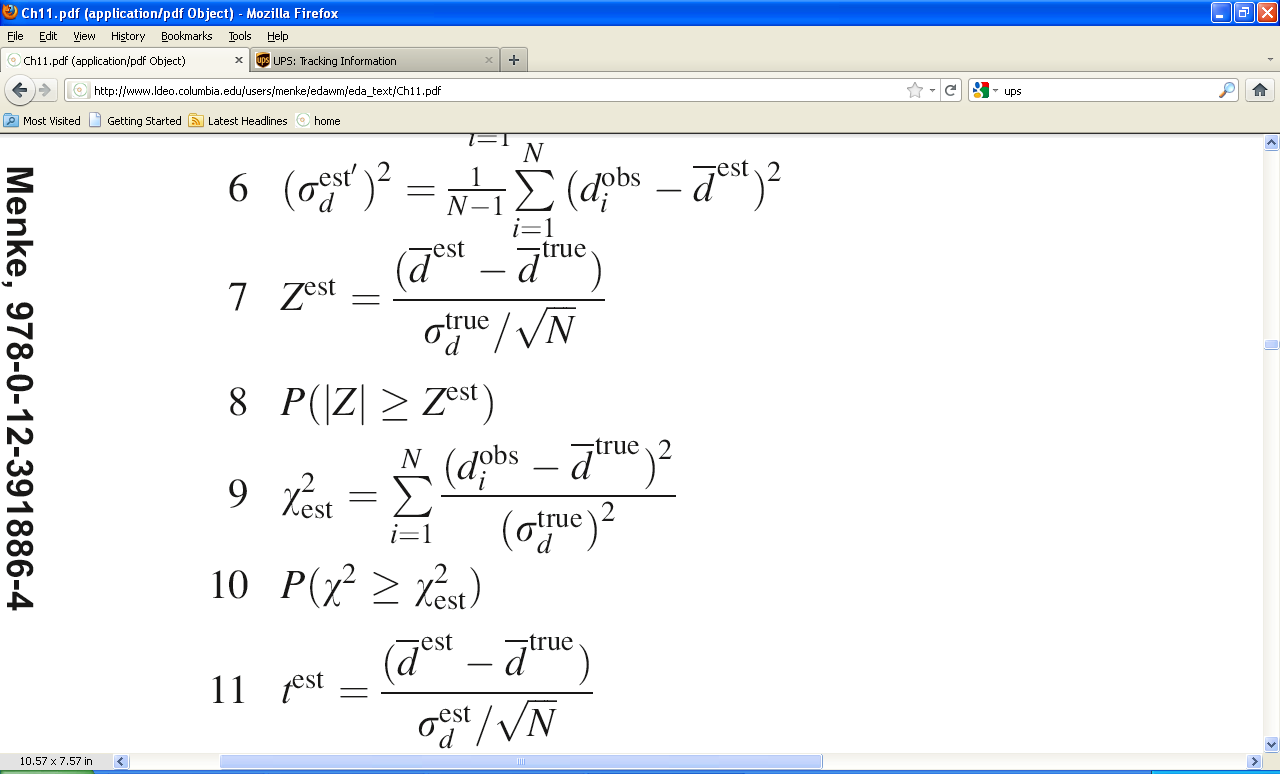 =   0.640  and 0.499
So values of χ2 greater than χest2 are very common
The Null Hypotheses cannot be rejected
there is no reason to think the machine is noisy
End of Reviewnow continuing this scenario …
Question 1, revisitedIs the Calibration Correct?
Null Hypothesis

The observed deviation of the average particle size from its true value of 100 nm is due to random variation (as contrasted to a bias in the calibration).
suppose the manufacturer had not specified a variancethen you would have to estimate it from the data
= 0.876   and   0.894
[Speaker Notes: The point here is that if you have to
estimate a variance
then you are adding more random variation into the problem
for now you have two estimated quantities, mean and variance,
whereas before you just had one (mean)/]
but then you couldn’t form Zsince you need the true variance
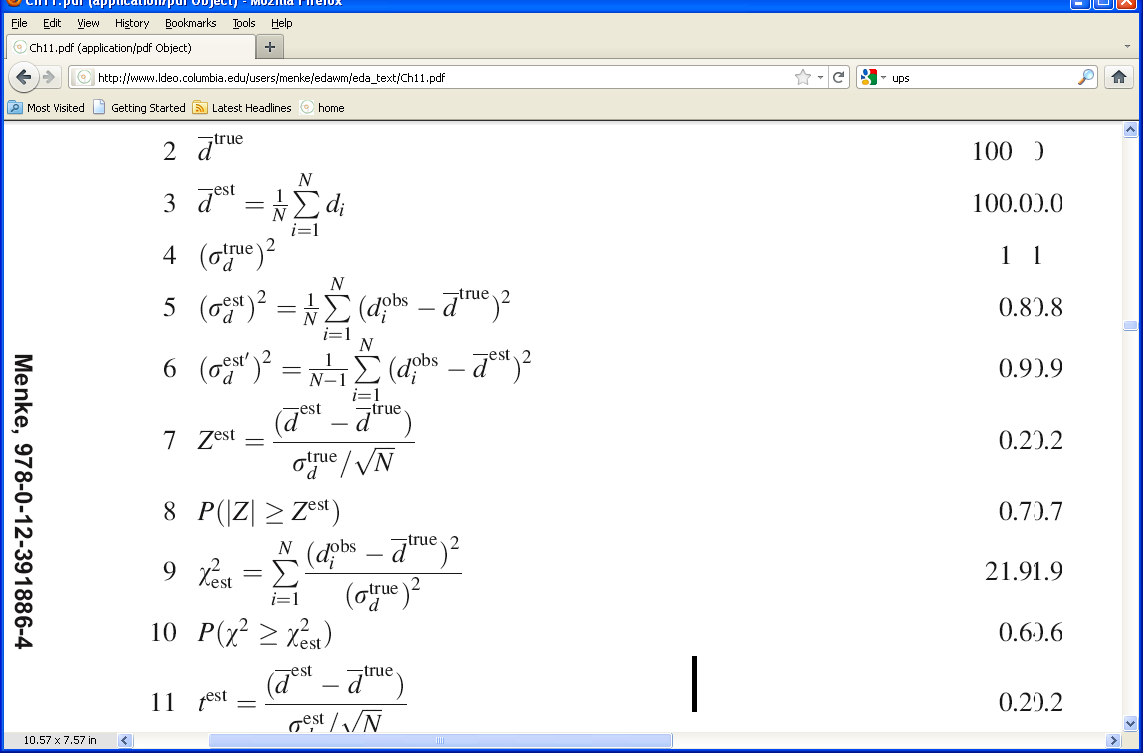 [Speaker Notes: Z needs to be Normal.
If you replace the true variance with the estimated variance, then the resulting
  quantity is not Normal.]
last lecture, we examined a quantity t, defined as the ratio of a Normally-distributed variable and something that has the form as of an estimated variance
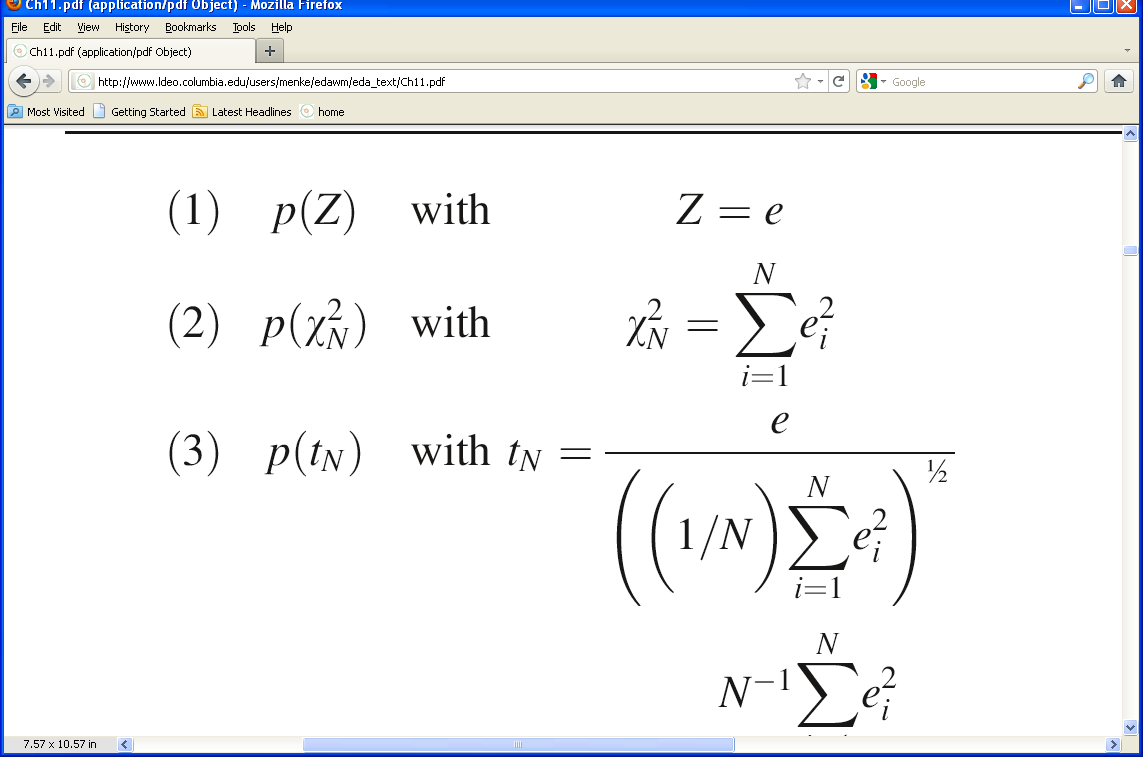 [Speaker Notes: Pont out that the quantity in the denominator is just the square root of the estimated
variance of a set of N Normall-distributed variables, each with zero mean and unit true variance.]
so we will test t
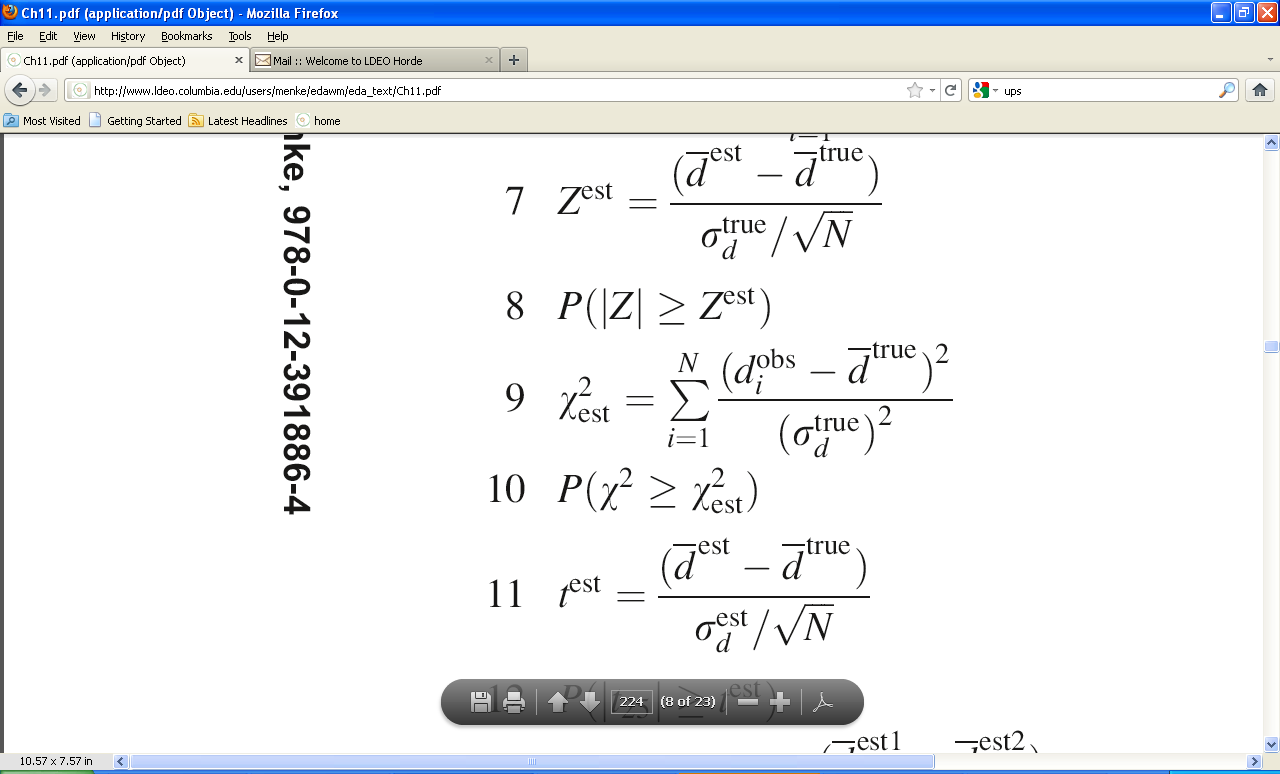 instead of Z
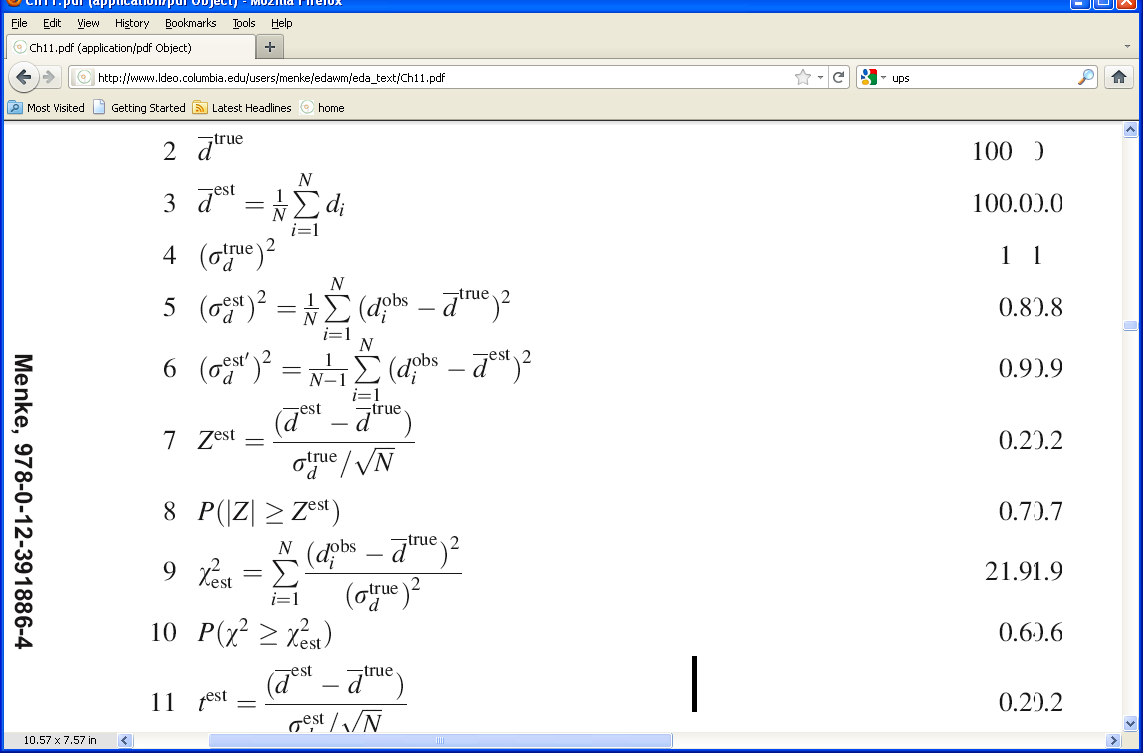 [Speaker Notes: Thus if you replace the true mean with the estimated mean, you get a
t-distributed variable.]
in our case
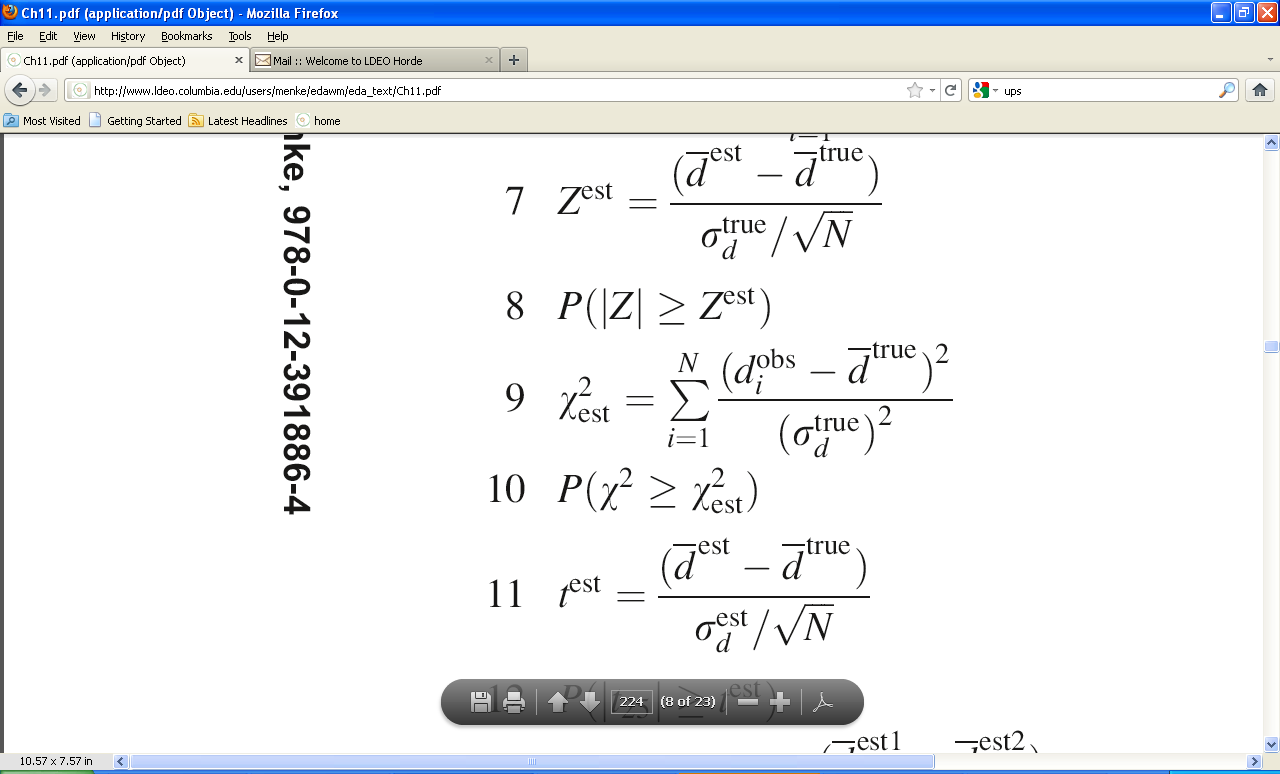 =   0.297   and   0.247
Are these unusually large values for t ?
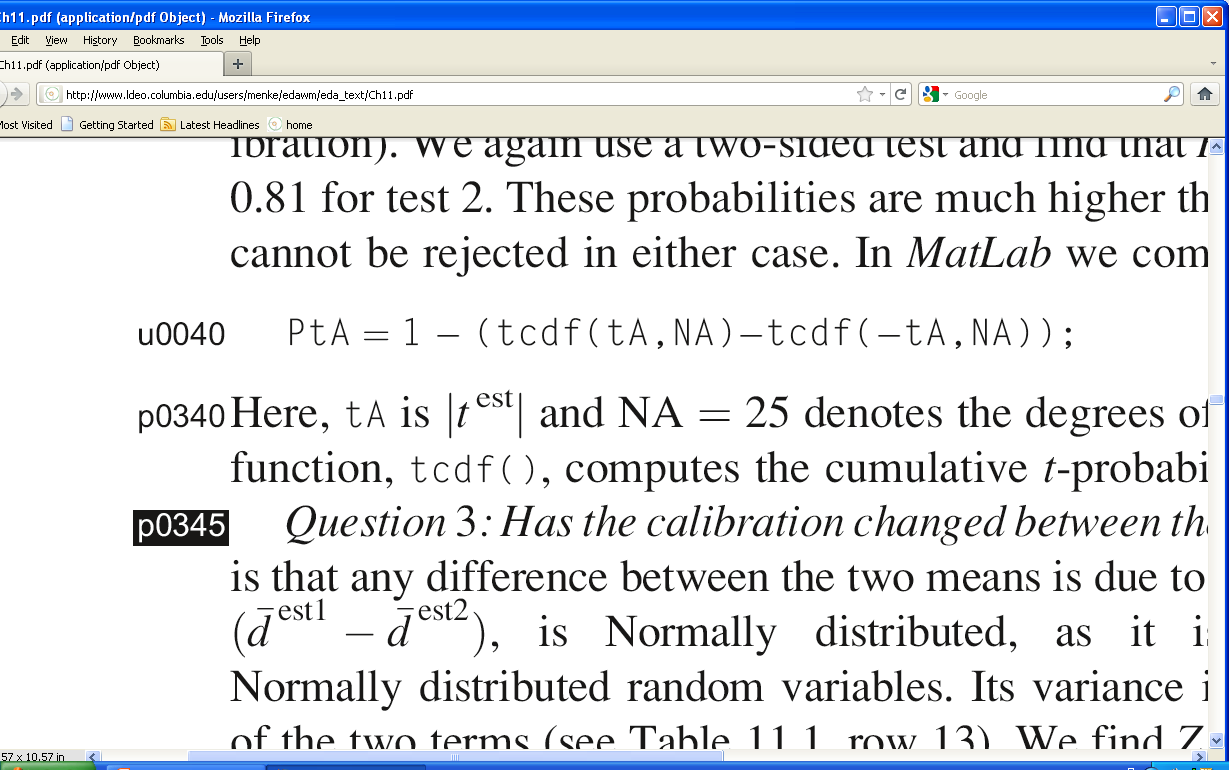 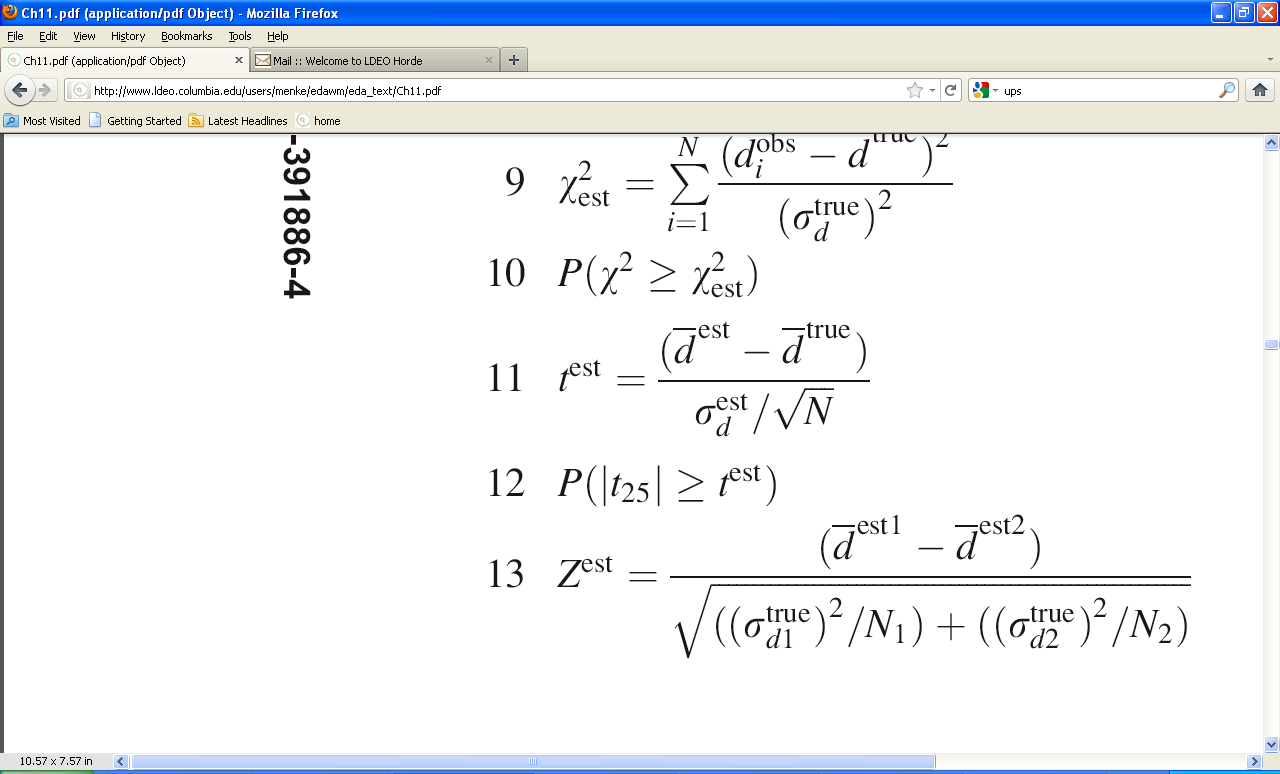 = 0.768  and 0.806
So values of |t|  greater than test are very common
The Null Hypotheses cannot be rejected
there is no reason to think the machine is biased
[Speaker Notes: Point out that the MatLab function for the cumulative t-distribution
is tcdf(t, N)
where N is the degrees of freedom.]
Question 3Has the calibration changed between the two tests?
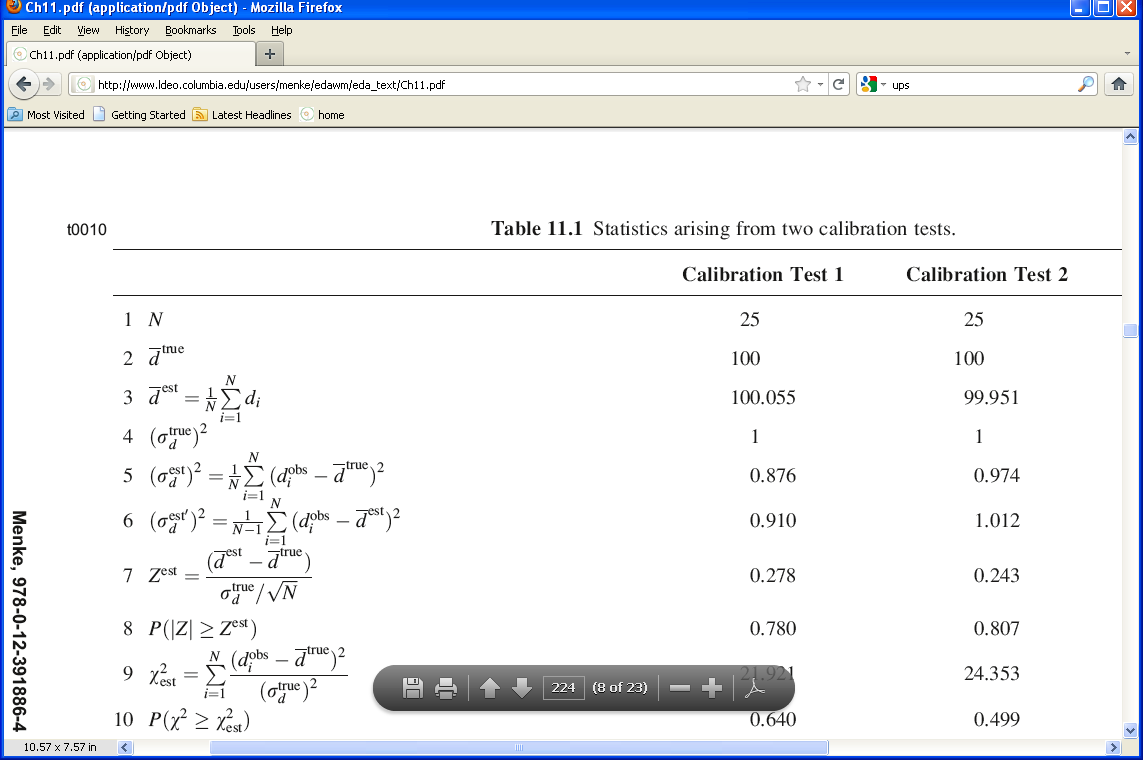 =   100.055   and   99.951
Null Hypothesis

The difference between the means is due to random variation (as contrasted to a change in the calibration).
[Speaker Notes: The second mean is smaller than the first.  Is it possible that the
machine’s “ruler” (internal length standard) is shrinking with time?
In my opinion, this is the single most useful Hypothesis test in all of data analysis.]
since the data are Normaltheir means (a linear function) is Normaland the difference between them (a linear function) is Normal
[Speaker Notes: So the difference between the means can be normalized into a Z-distributed quantity.]
since the data are Normaltheir means (a linear function) is Normaland the difference between them (a linear function) is Normal
if c = a – b  then  σc2 = σa2 + σb2
[Speaker Notes: This is just standard error propagation.
In our case, a and b are the two means
and c is their differrence.]
so use a Z test
in our case

Zest = 0.368
[Speaker Notes: Note that this is a “new” definition of Z.  It’s key attributes are that it is
Normally-distributed
has zero mean
and
has unit variance.]
using MatLab
=   0.712
Values of |Z|  greater than Zest are very common
so the Null Hypotheses cannot be rejected
there is no reason to think the bias of the machine has changed
[Speaker Notes: Again, emphasize that
“There’s no reason to think that bias has changed”
is not the same as
“The bias has not changed”.
We cannot rule out that it changed.  We can only state that there is no evidence that it changed.]
Question 4Has the variance changed between the two tests?
=   0.896   and   0.974
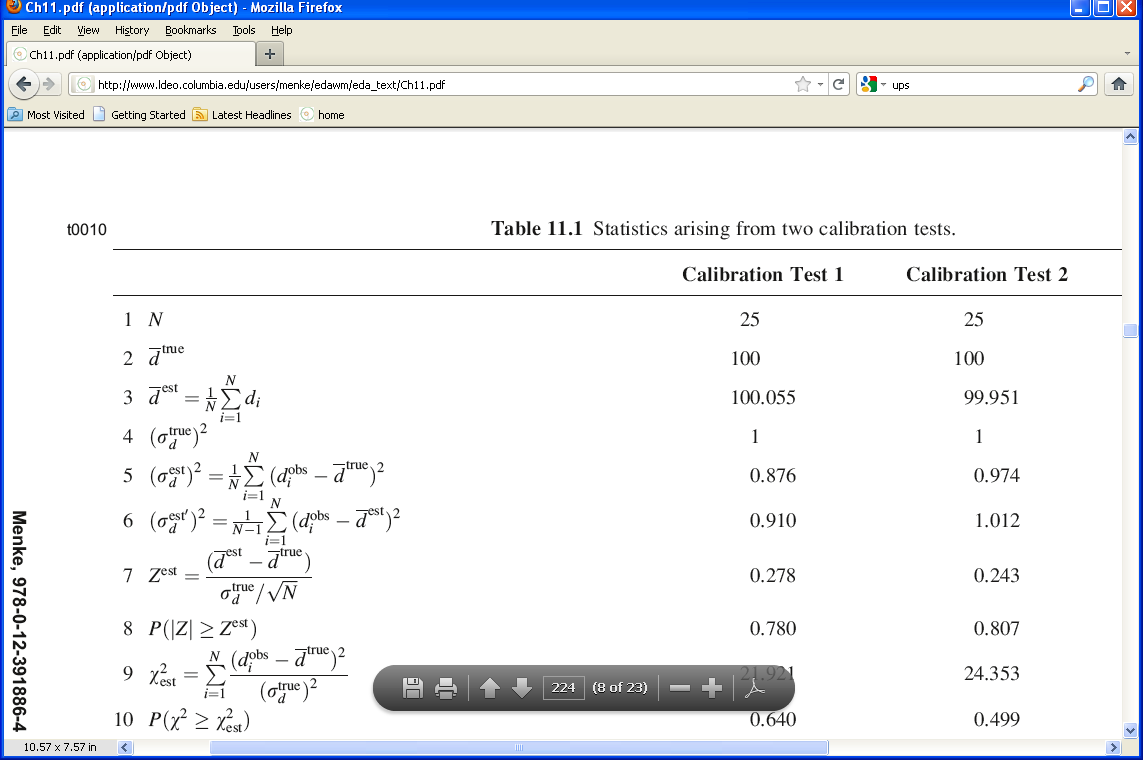 Null Hypothesis

The difference between the variances is due to random variation (as contrasted to a change in the machine’s precision).
[Speaker Notes: Point out that the variance is larger in the second test.  Perhaps the machine is getting “noisier”?]
last lecture, we examined the distribution of a quantity F, the ratio of variances
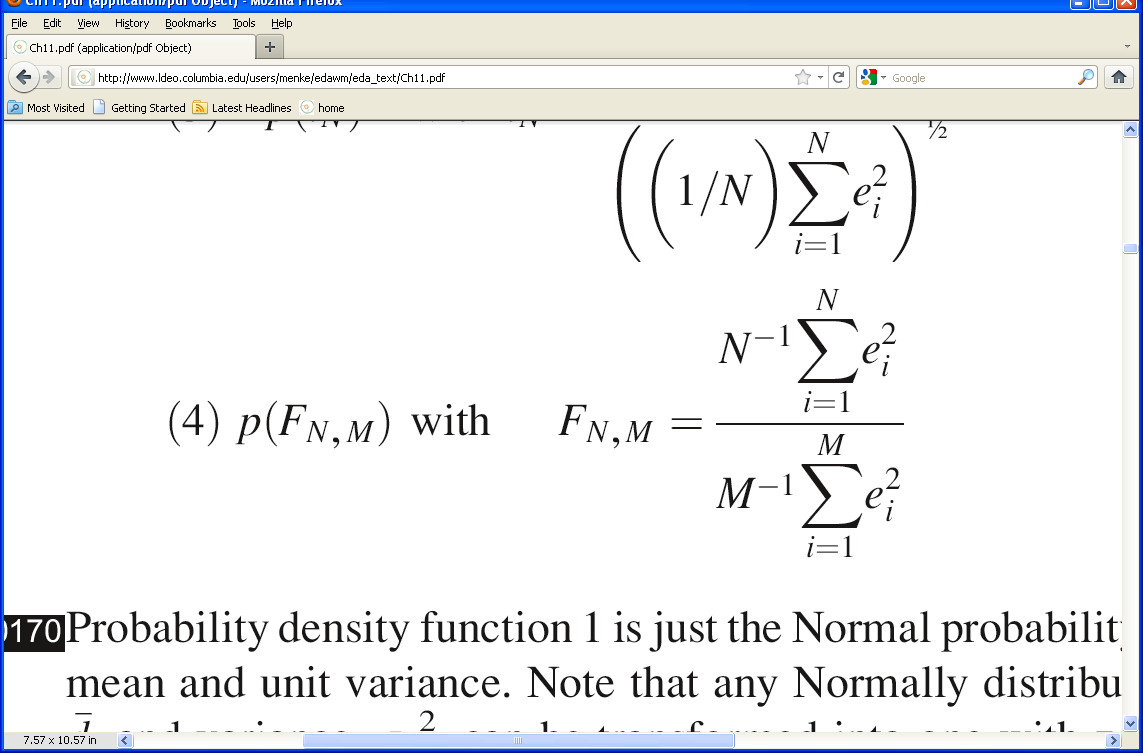 [Speaker Notes: Point out that the numerator is just the
estimated variance of a set of N Normally-distributed variables, each with zero mean and unit true variance.
So is the denominator.
Hence F is ratio of variances, which is just what we want to test.
Also, point out that the individual summations are just chi-squared.]
so use an F  test
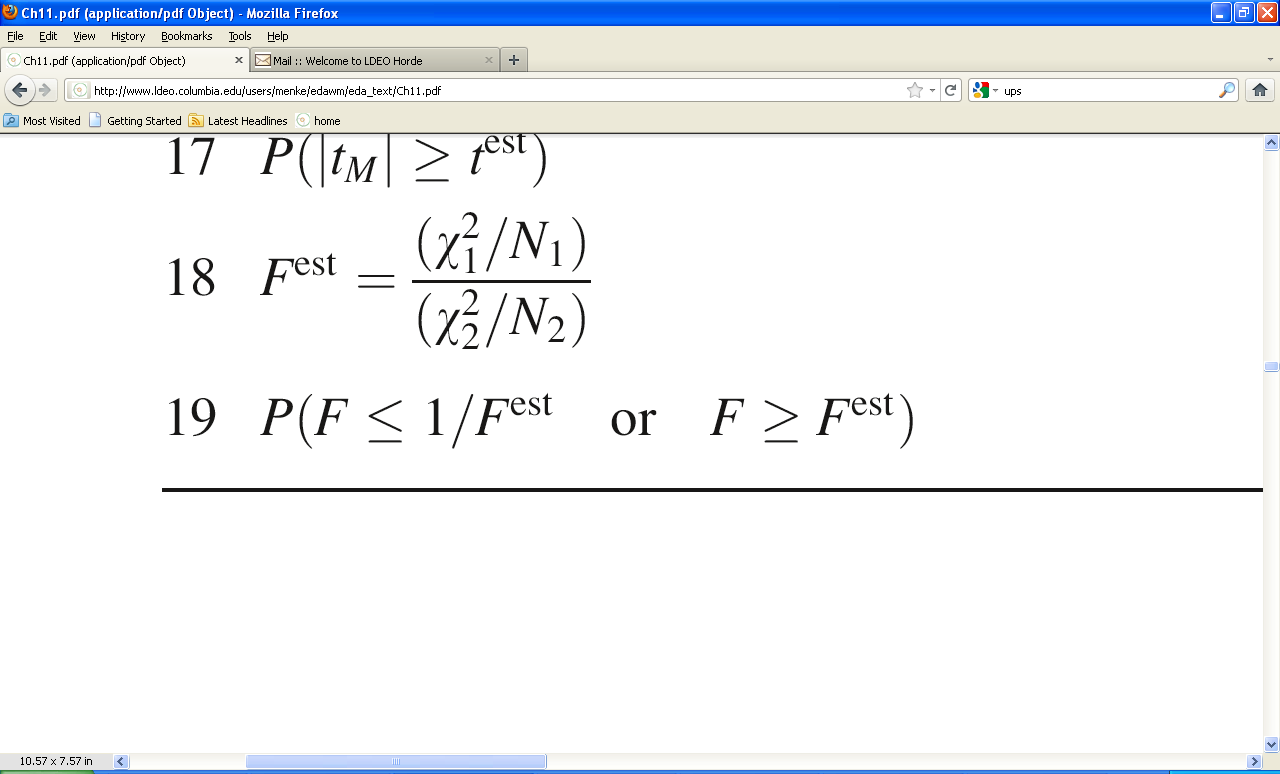 in our case

F est = 1.110
[Speaker Notes: Hence F can be computed from the chi-squared values that we previously computed.]
whether the top or bottom χ2 in
p(F)
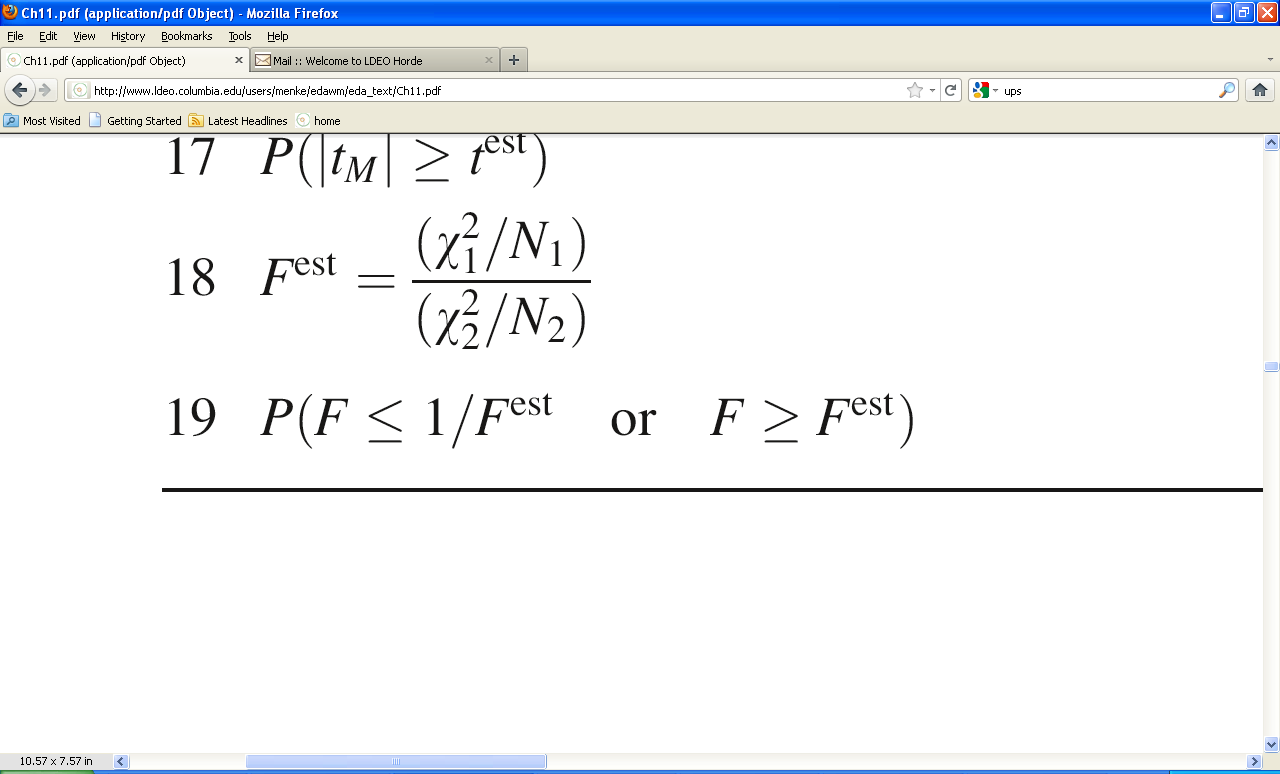 is the bigger is irrelevant, since our Null Hypothesis only concerns their being different.  Hence we need evaluate:
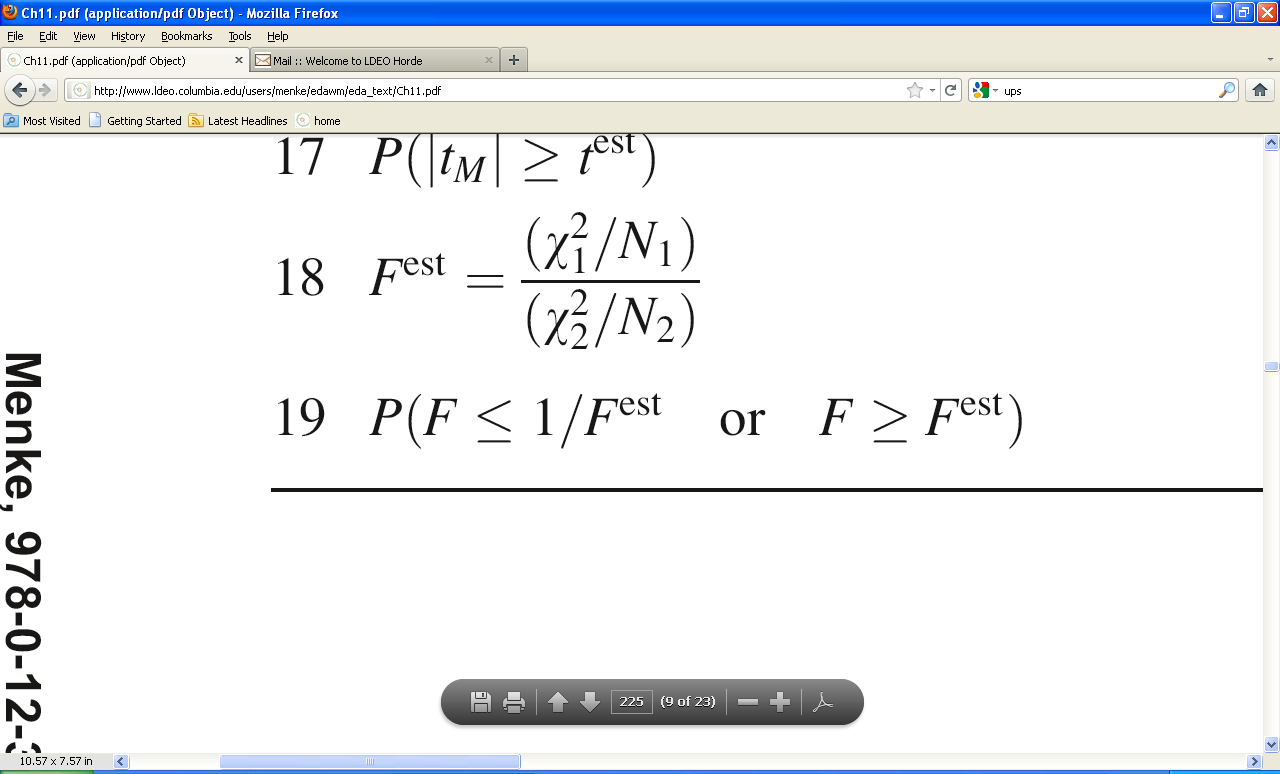 F
1/Fest
Fest
[Speaker Notes: The tails of the distribution correspond to the case where one estimated variance is
   much larger or much smaller than the other.
We want to know how much area is beneath the tails.]
using MatLab
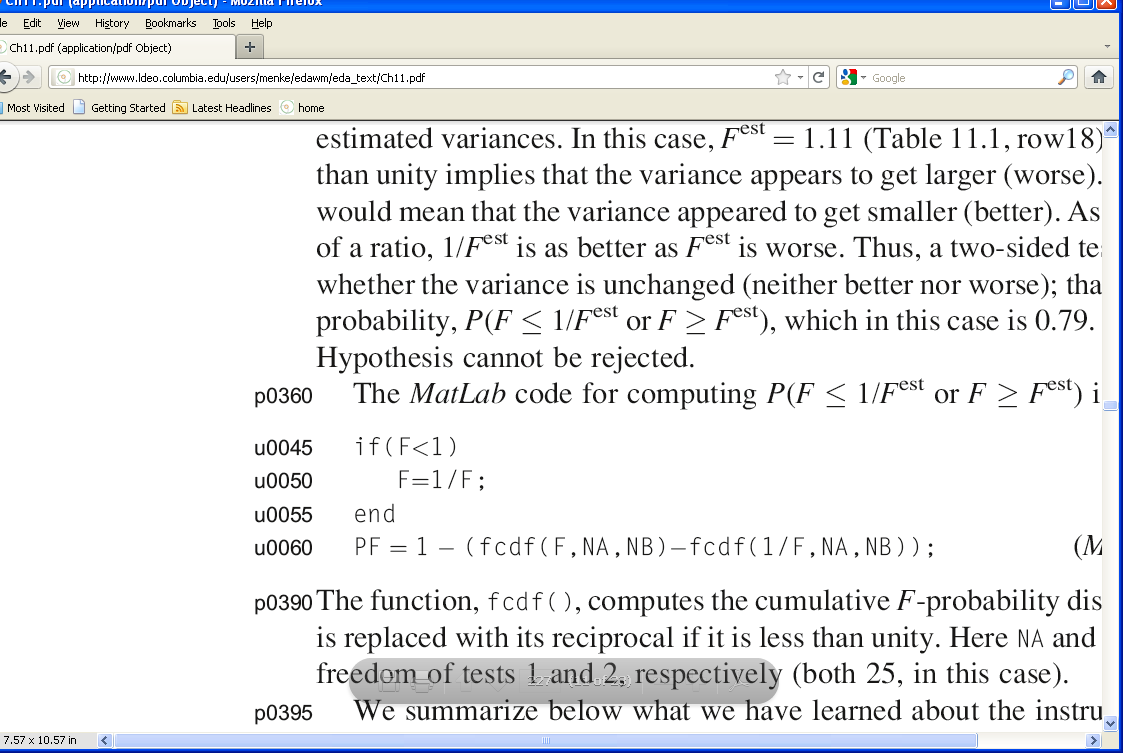 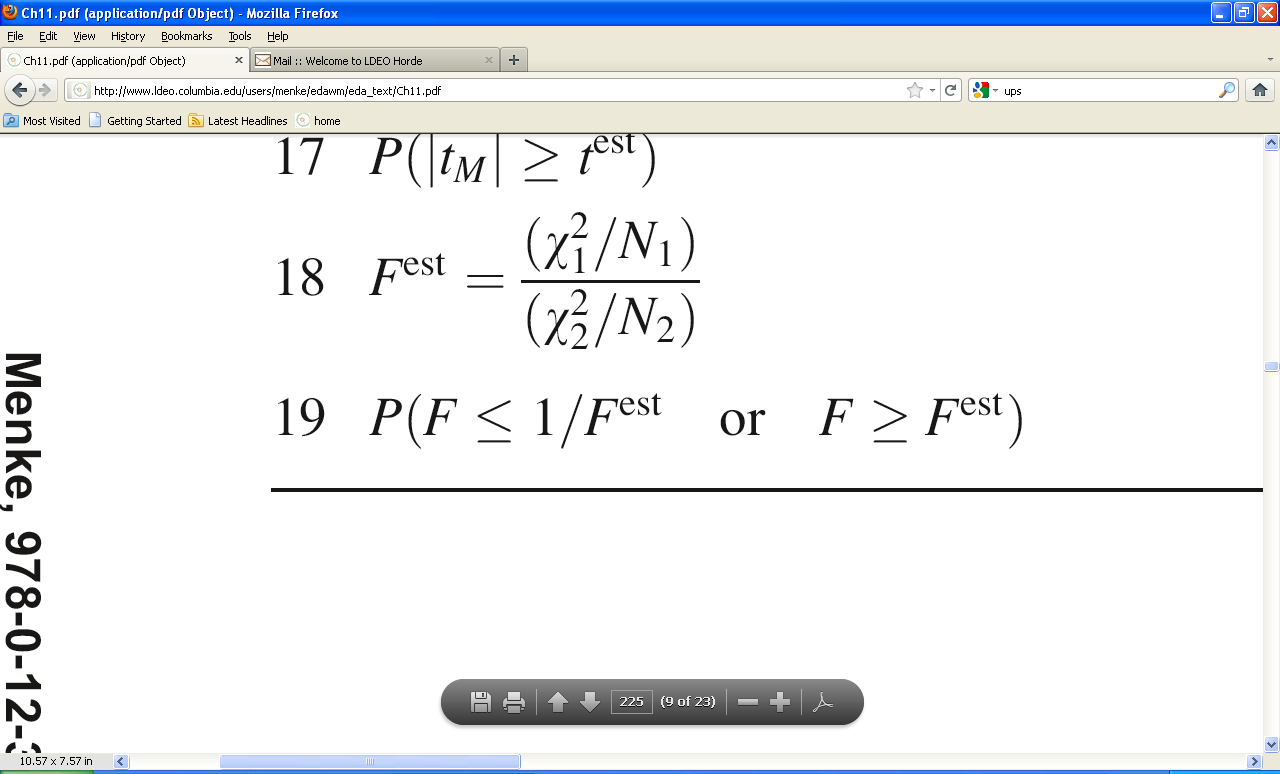 = 0.794
Values of F greater than F est or less than 1/F est 
are very common
so the Null Hypotheses cannot be rejected
there is no reason to think the noisiness of the machine has changed
[Speaker Notes: The conditional in the m-script assures that 1/F is smaller than F.]
Another use of the F-test
[Speaker Notes: This ends the machine scenario.
Note that I’ve left out one Null Hypothesis that is worked through in the text
(comparing difference in means when true variance is unknown, so t-test is used).
it would make the lecture too long.]
we often develop twoalternative modelsto describe a phenomenonand want to knowwhich is better?
[Speaker Notes: In my opinion, this is the second most useful test in all of data analysis
(the first being the test of difference between two means).]
Howeverany difference in total error between two models may justbe due to random variation
Null Hypothesisthe difference in total error between two models is due to random variation
Example
Linear Fit vs. Cubic Fit?
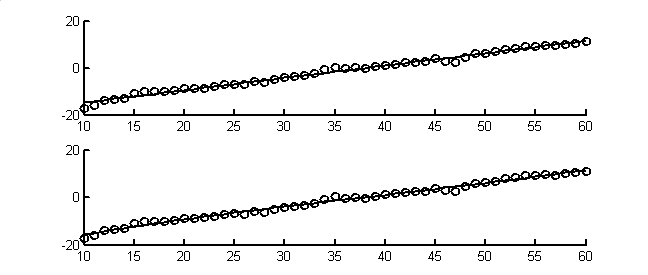 linear fit
d(i)
time t, hours
cubic fit
d(i)
time t, hours
[Speaker Notes: The cubic fit is only a little better than the linear fit.
See if the students can pick up on any subtle differences.]
Example
Linear Fit vs Cubic Fit?
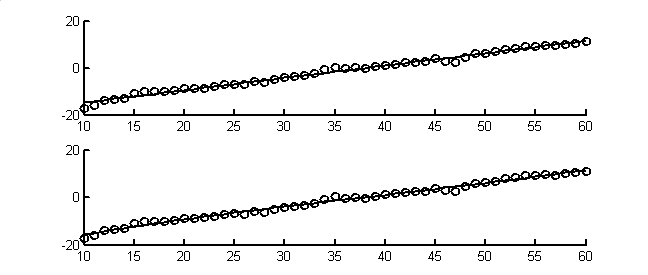 A) linear fit
d(i)
time t, hours
B) cubic fit
d(i)
cubic fit has 14% smaller error, E
time t, hours
[Speaker Notes: The cubic fit is a little better near the left side of the plot, leading to 14% reduction in total error
relative to the linear fit.]
The cubic fits 14% better, but …
the difference could just be due
to random variation
and furthermore
The cubic has 4 coefficients, the line only 2, so the error of the cubic will tend to be smaller anyway
[Speaker Notes: The second issues, the different number of coefficients, if corrected for during the calculation of
degrees of freedom.]
Use an F-test
degrees of freedom on linear fit:
νL = 50 data – 2 coefficients = 48
degrees of freedom on cubic fit:
νC = 50 data – 4 coefficients = 46
F = (EL/ νL) / (EC/ νC) = 1.14
[Speaker Notes: Technically, we should be normalizing E by the true variance of the measurements,
that is E → E/σd2
to yield a variable with unit variance.
However, the factor of 1/σd2 appears in both numerator and denominator, and cancels out.]
in our case
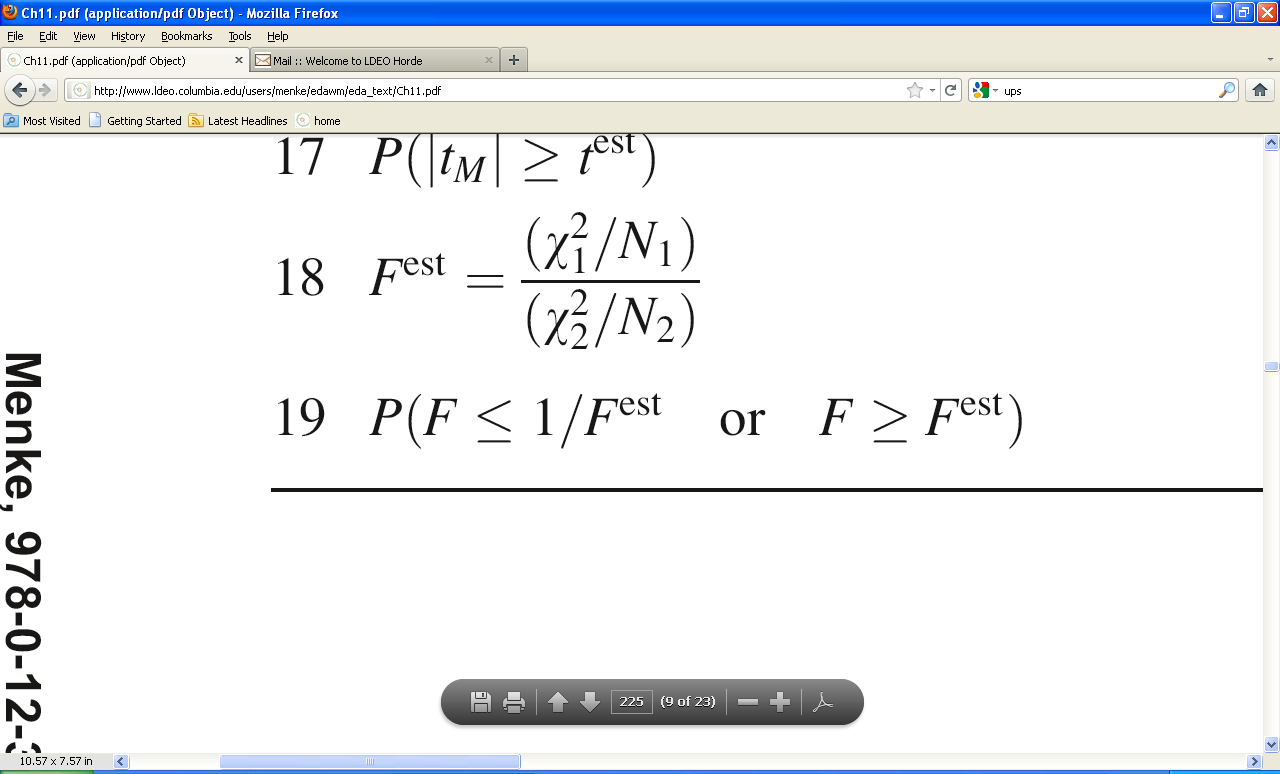 = 0.794
Values of F greater than F est or less than 1/F est 
are very common
so the Null Hypotheses cannot be rejected
in our case
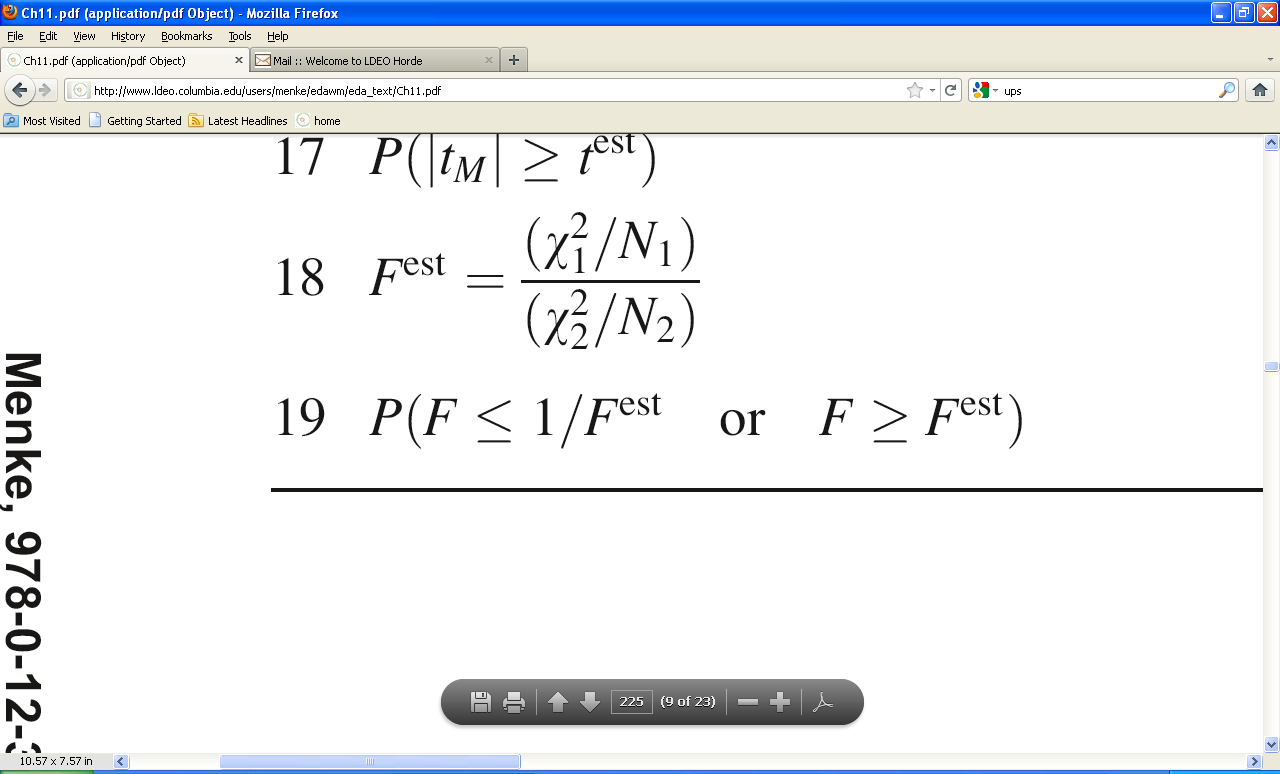 = 0.794
Values of F greater than F est or less than 1/F est 
are very common
so the Null Hypotheses cannot be rejected
there is no reason to think one model is ‘really’ better than the other
[Speaker Notes: Again, emphasize the difference between
“there’s no reason to think one model is better than the other”
and
“one model is not better than the other”.]